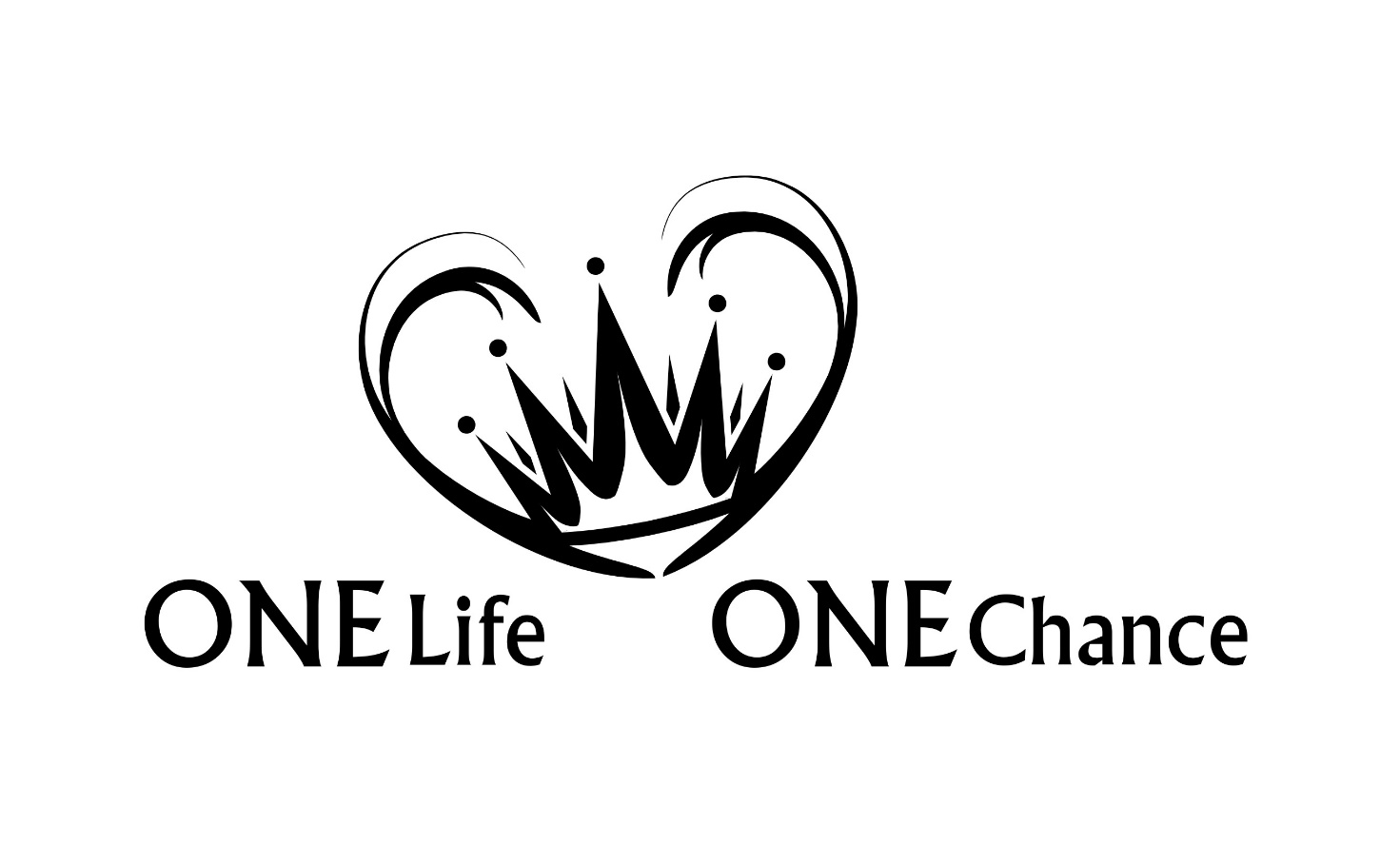 Markus Teil 1
Markus
Kapitel: 16 | Verse:  666 | 678
„Dabei sollt ihr vor allem das erkennen, dass keine 
Weissagung der Schrift von eigenmächtiger Deutung 
ist. Denn niemals wurde eine Weissagung durch 
menschlichen Willen hervorgebracht, sondern 
vom Heiligen Geist getrieben haben die heiligen 
Menschen Gottes geredet.“ (2Petr 1,20+21)
Obwohl Matthäus, Markus, Lukas und Johannes 
ihre Berichte zu unterschiedlichen Zeiten, an 
verschiedenen Orten und unabhängig voneinander 
geschrieben haben, sind die vier Evangelien in 
perfekter Harmonie mit einander. 
Vier Berichte – ein Evangelium!
Der Verfasser: Johannes Markus
Markus (zart, weich, furchtsam)
Johannes
Colobodactolus
„Und am ersten Tag der ungesäuerten Brote, als man 
das Passahlamm schlachtete, sprachen seine Jünger zu 
ihm: Wo willst du, dass wir hingehen und das Passah 
zubereiten, damit du es essen kannst? Und er sendet 
zwei seiner Jünger und spricht zu ihnen: Geht in die Stadt; 
da wird euch ein Mensch begegnen, der einen Wasserkrug 
trägt; dem folgt, und wo er hineingeht, da sagt zu dem 
Hausherrn: Der Meister lässt fragen: Wo ist das 
Gastzimmer, in dem ich mit meinen Jüngern das 
Passah essen kann?“ (Mk 14,12-14)
„Und ein gewisser junger Mann folgte ihm, 
der ein Leinengewand auf dem bloßen Leib trug; 
und die jungen Männer ergriffen ihn, er aber ließ 
das Leinengewand zurück, und entblößt floh er 
von ihnen.“ (Mk 14,51)
„(Sondern) ihr werdet Kraft empfangen, wenn der 
Heilige Geist auf euch gekommen ist, und ihr werdet 
meine Zeugen sein in Jerusalem und in ganz Judäa 
und Samaria und bis an das Ende der Erde!“ (Apg 1,8)
„Da kam Petrus zu sich und sprach: Nun weiß ich 
wahrhaftig, dass der Herr seinen Engel gesandt 
und mich errettet hat aus der Hand des Herodes 
und von allem, was das jüdische Volk erhoffte! Und 
er besann sich und ging zum Haus der Maria, der 
Mutter des Johannes mit dem Beinamen Markus, 
wo viele versammelt waren und beteten. Als nun 
Petrus an die Haustür klopfte, kam eine Magd namens 
Rhode herbei, um zu horchen. Und als sie die Stimme 
des Petrus erkannte, …
„…machte sie vor Freude die Türe nicht auf, sondern 
lief hinein und meldete, Petrus stehe vor der Tür. Sie 
aber sprachen zu ihr: Du bist nicht bei Sinnen! Aber 
sie bestand darauf, dass es so sei. Da sprachen sie: Es 
ist sein Engel! Petrus aber fuhr fort zu klopfen; und als 
sie öffneten, sahen sie ihn und erstaunten sehr. Er gab 
ihnen aber mit der Hand ein Zeichen, dass sie schweigen 
sollten, und erzählte ihnen, wie der Herr ihn aus dem 
Gefängnis geführt hatte. Er sprach aber: Meldet dies 
dem Jakobus und den Brüdern! Und er ging hinaus und 
zog an einen anderen Ort.“ (Apg 12,11-17)
„Das Wort Gottes aber breitete sich aus und mehrte sich. 
Und Barnabas und Saulus kehrten von Jerusalem zurück, 
nachdem sie die Hilfeleistung ausgerichtet hatten, 
und nahmen auch Johannes mit dem Beinamen 
Markus mit sich.“ (Apg 12,24+25)
„Diese nun, ausgesandt vom Heiligen Geist, zogen 
hinab nach Seleuzia und fuhren von dort mit dem 
Schiff nach Zypern. Und als sie in Salamis 
angekommen waren, verkündigten sie das Wort 
Gottes in den Synagogen der Juden. Sie hatten 
aber auch Johannes als Diener.“ (Apg 13,4+5)
„Paulus und seine Gefährten aber fuhren von 
Paphos ab und kamen nach Perge in Pamphylien; 
Johannes trennte sich jedoch von ihnen und 
kehrte nach Jerusalem zurück.“ (Apg 13,13)
„Nach etlichen Tagen aber sprach Paulus zu Barnabas: 
Lass uns wieder umkehren und in all den Städten, in 
denen wir das Wort des Herrn verkündigt haben, nach 
unseren Brüdern sehen, wie es um sie steht! Barnabas 
aber riet dazu, den Johannes, der Markus genannt wird, 
mitzunehmen. Paulus jedoch hielt es für richtig, 
dass der, welcher in Pamphylien von ihnen weggegangen 
und nicht mit ihnen zu dem Werk gekommen war, 
nicht mitgenommen werden sollte. …
„… Deshalb entstand eine heftige Auseinandersetzung, 
sodass sie sich voneinander trennten; und Barnabas 
nahm Markus zu sich und fuhr mit dem Schiff nach 
Zypern. Paulus aber wählte sich Silas und zog aus, 
von den Brüdern der Gnade Gottes anbefohlen. 
Und er durchzog Syrien und Zilizien und stärkte 
die Gemeinden.“ (Apg 15,36-41)
„Es grüßt euch Aristarchus, mein Mitgefangener, 
und Markus, der Vetter des Barnabas — ihr habt 
seinetwegen Anordnungen erhalten; wenn er zu 
euch kommt, so nehmt ihn auf! —, und Jesus, 
der Justus genannt wird, die aus der 
Beschneidung sind. Diese allein sind meine 
Mitarbeiter für das Reich Gottes, die mir zum 
Trost geworden sind.“ (Kol 4,10+11)
„Beeile dich, bald zu mir zu kommen! Denn Demas 
hat mich verlassen, weil er die jetzige Weltzeit lieb 
gewonnen hat, und ist nach Thessalonich gezogen, 
Crescens nach Galatien, Titus nach Dalmatien. 
Nur Lukas ist bei mir. Nimm Markus zu dir und bringe 
ihn mit; denn er ist mir sehr nützlich zum Dienst. 
(2Tim 4,9-11)
„Durch Silvanus, der euch, wie ich überzeugt bin, 
ein treuer Bruder ist, habe ich euch in Kürze 
geschrieben, um euch zu ermahnen und zu 
bezeugen, dass dies die wahre Gnade Gottes ist, 
in der ihr steht. Es grüßt euch die Mitauserwählte 
in Babylon und Markus, mein Sohn. Grüßt einander 
mit dem Kuss der Liebe! Friede sei mit euch allen, 
die in Christus Jesus sind! Amen.“ (1Petr 5,12-14)
Fazit: 
Wer als Christ das volle Potential der 
Christus-Berufung erreichen will, muss 
sich in eine Gemeinde einbetten lassen 
und sich aus freien Stücken unter eine 
geistliche Leiterschaft stellen, damit 
Jesus uns durch Wahrheit und Trost in Ihm 
verwurzeln kann.
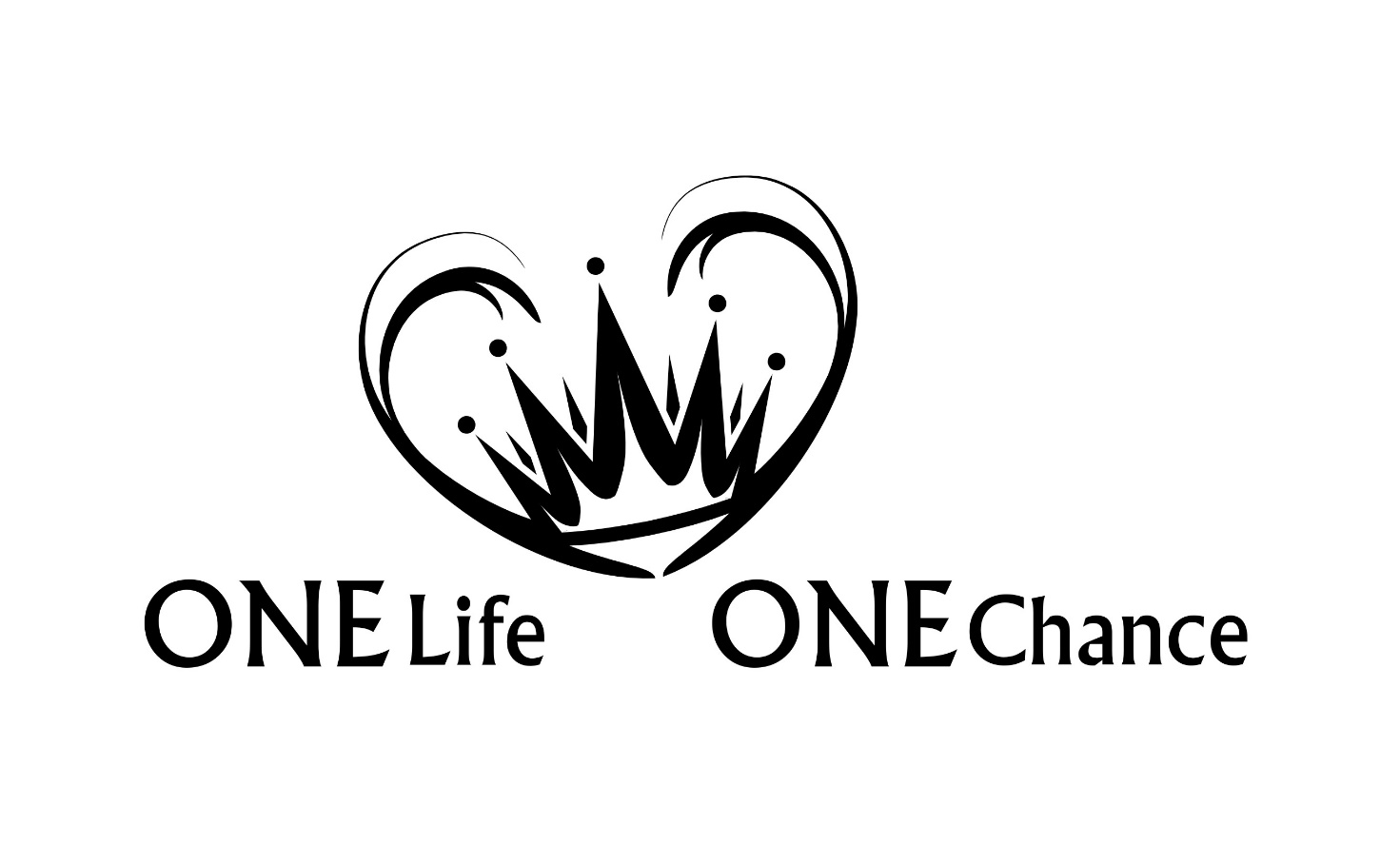 Markus Teil 1